The Royal Northern College of Music A Case Study
Dean Griffiths 
Estates Services Manager
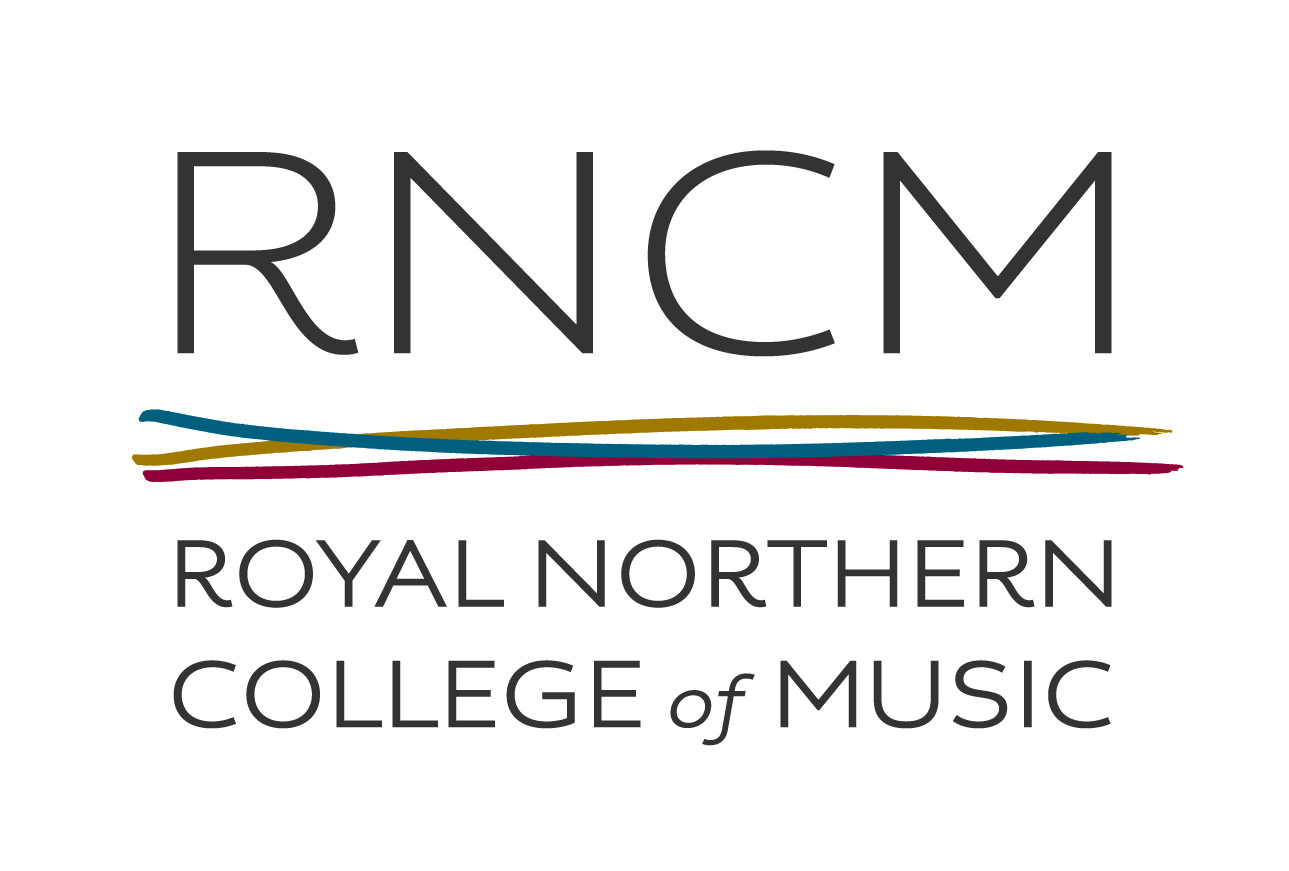 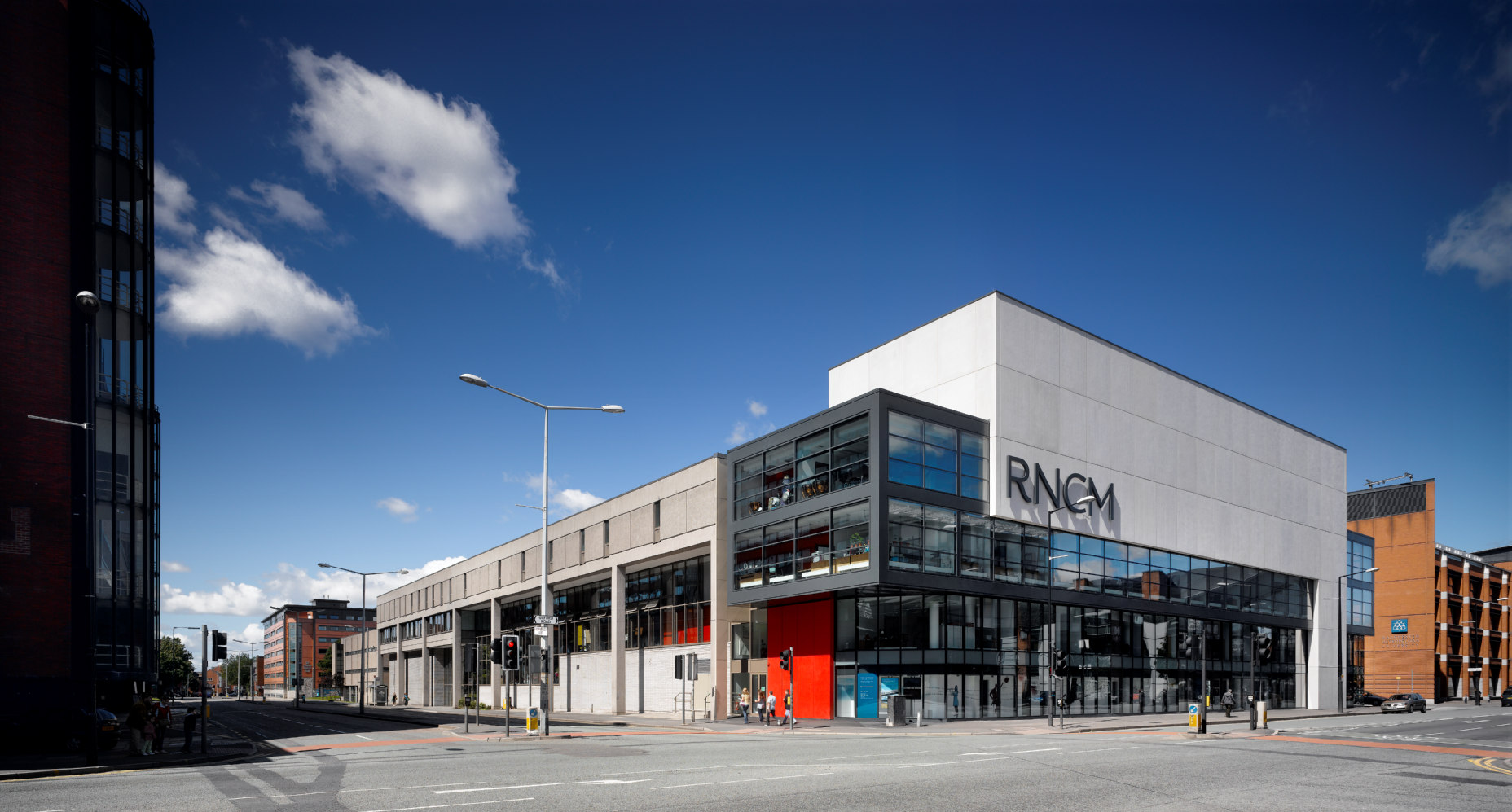 Our Building
The College
Founded in 1882 
 Existing building completed in 1973
 Extended to current form in 2003
 UK Conservatoire  - Centre of Excellence in Teaching and Learning (CETL)  
 18.5K Sqm
 2 buildings – Main & Library 
 Currently 650 students from 54 nations 
 Energy bill £355K per annum
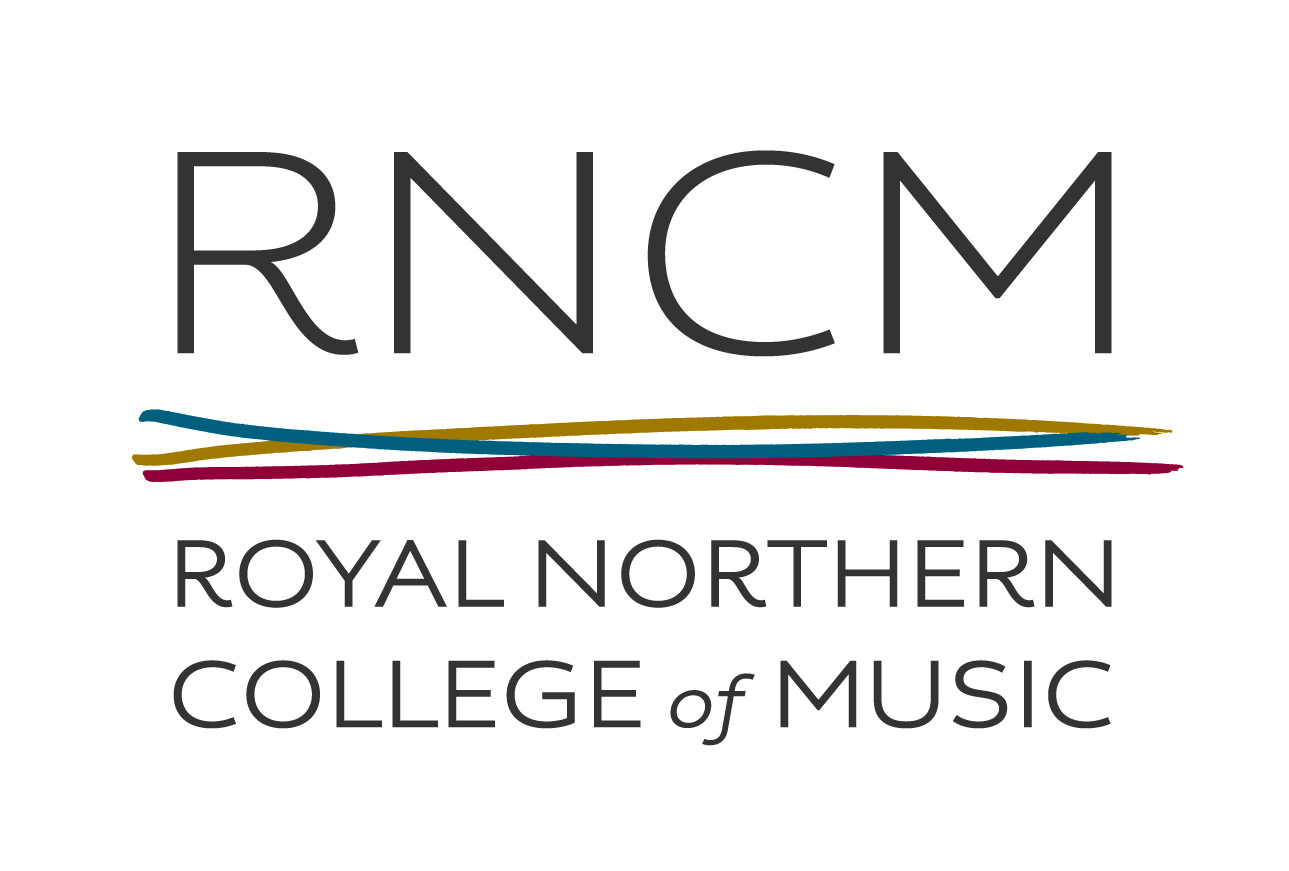 A common dilemma
The tussle between the money, the goal and the environment
Demands are ever increasing
 Government funding pressure 
 More buildings
 Energy costs that keep rising
 Carbon reduction commitments – 20% by 2012, 80% by 2050
 EU directives and legislative penalties
At the same time
 Budgets that are fixed ….or falling
 Efficiency and savings plans need to be implemented
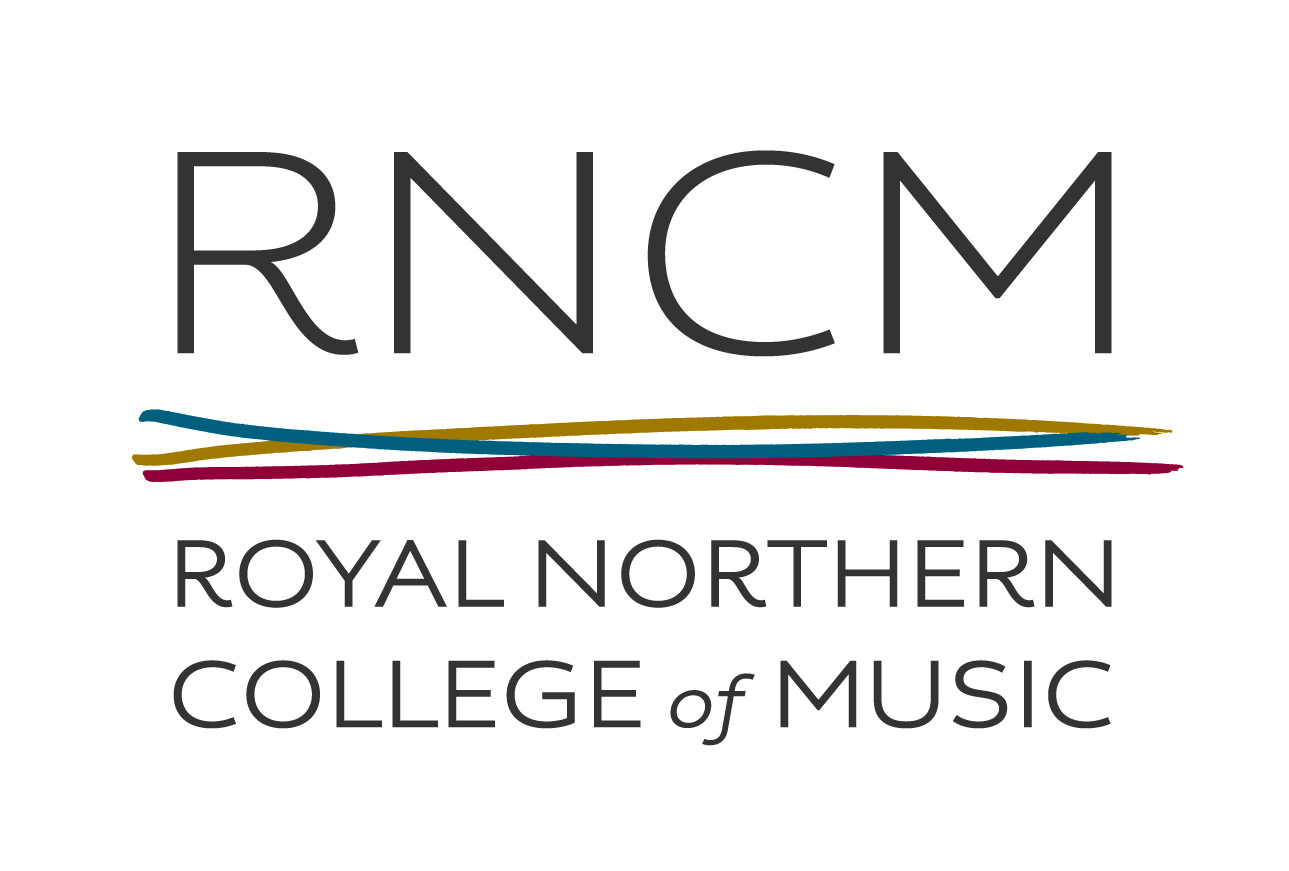 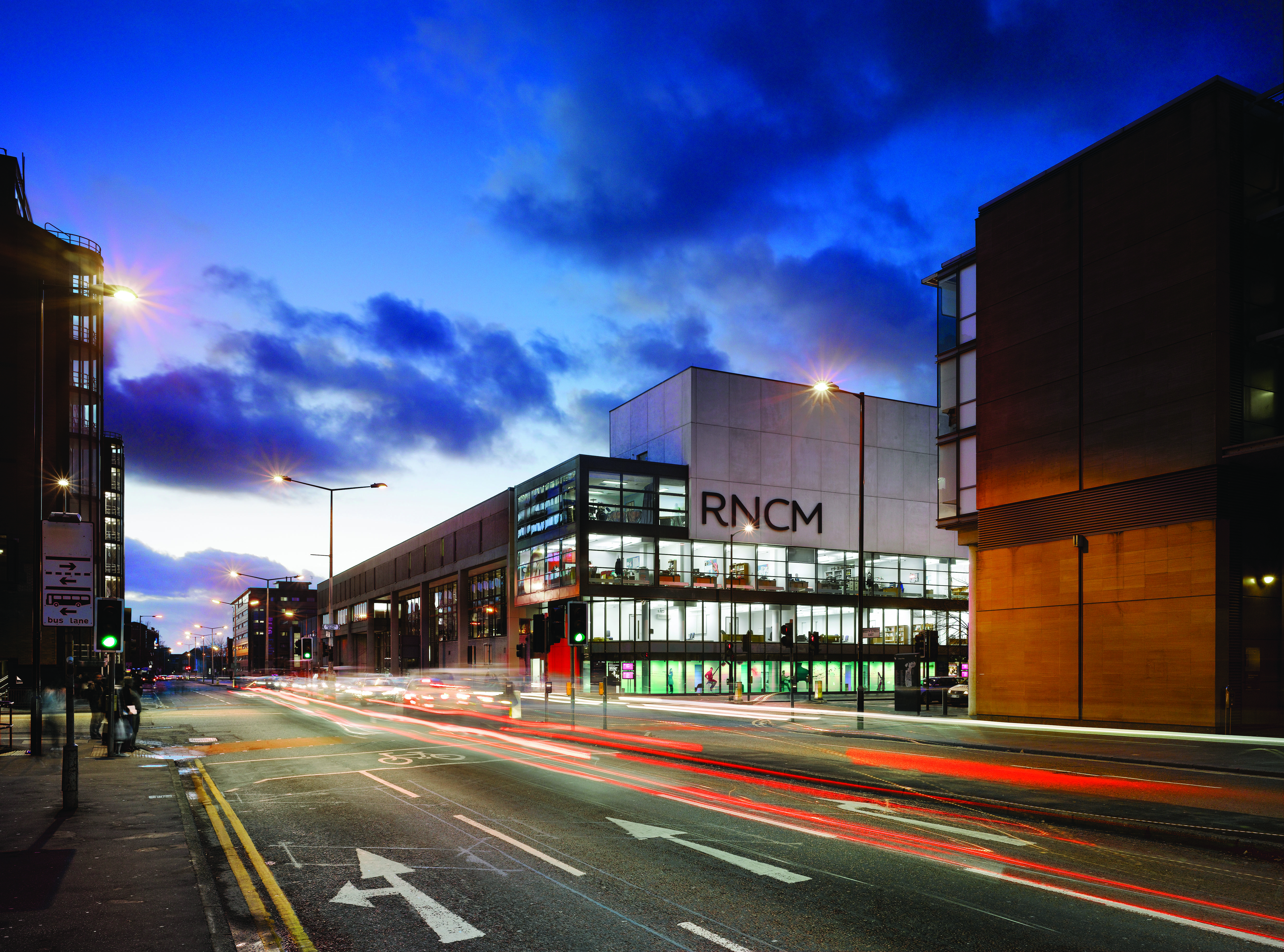 Our objectives
Reduce carbon emissions

 Acquire future proof
  technologies and systems

 Get a fair deal from the
  supplier

 Achieve a good payback    
  from the investment
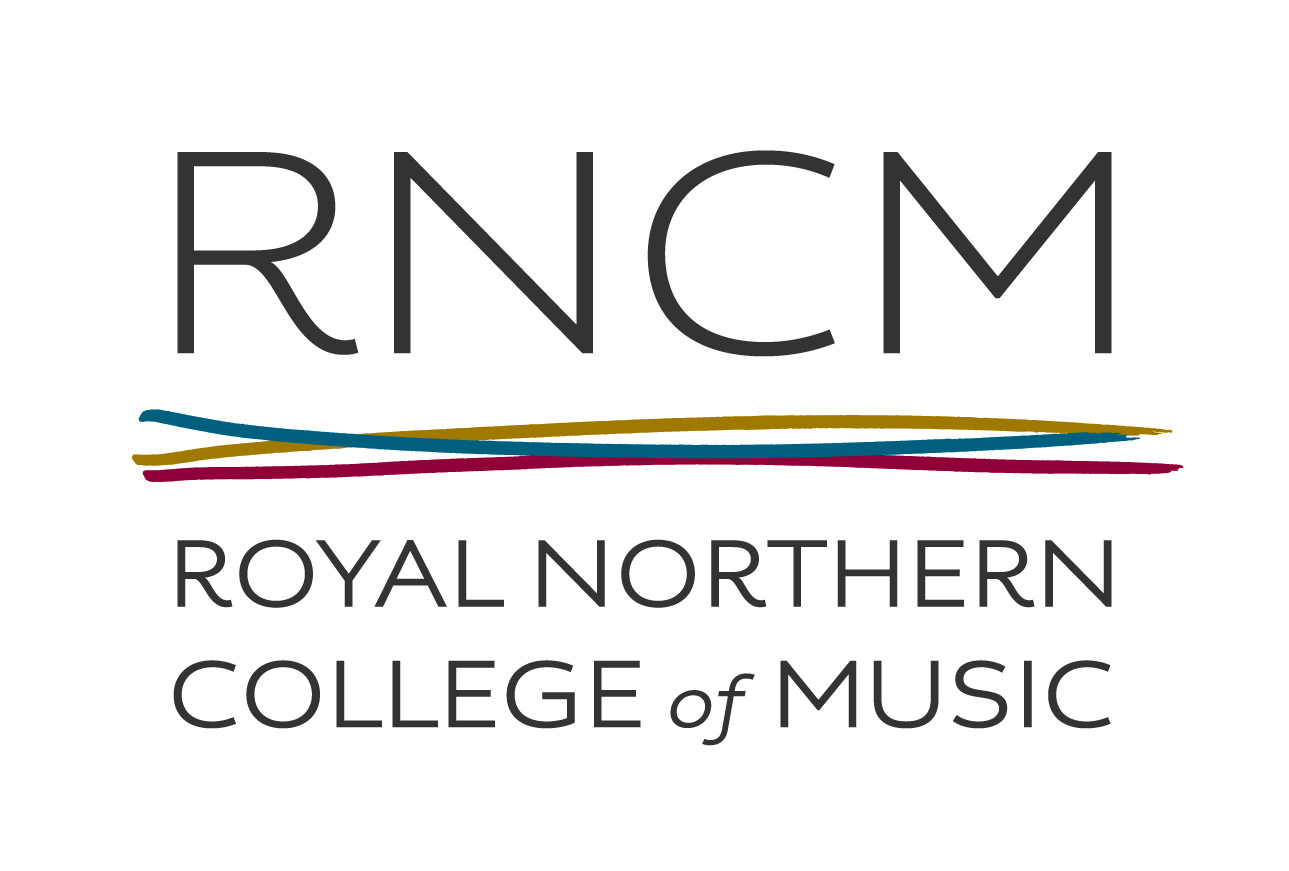 Seeking Expertise
Looked into partners used previously 
 Utilised valuable business relationship 
 Asked for opinions and advice
Recommended to have an Audit
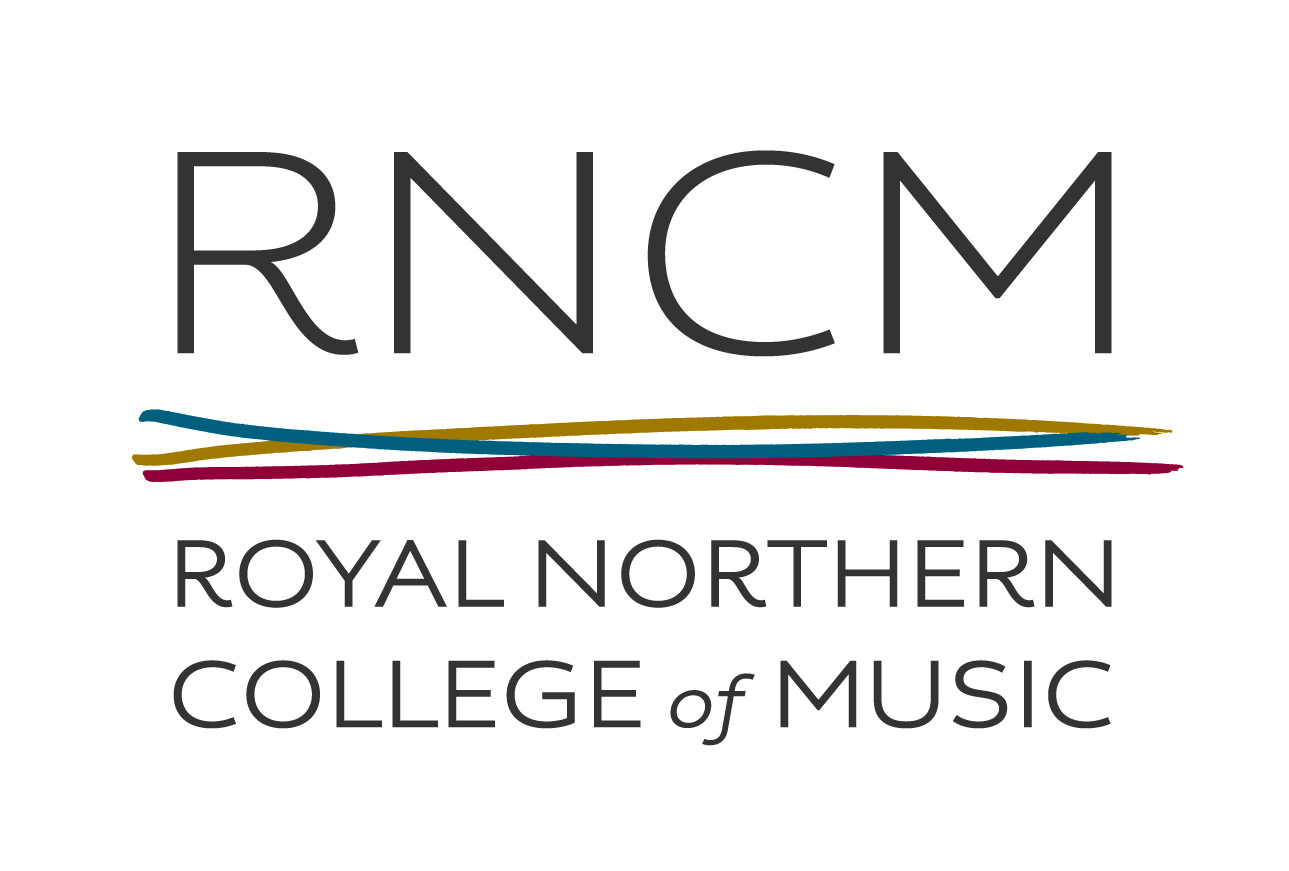 Lights on…. No one home
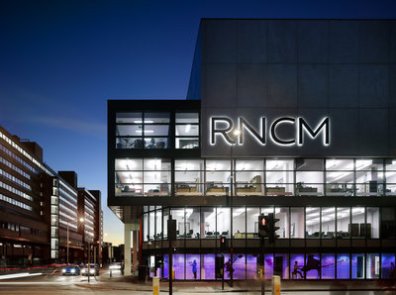 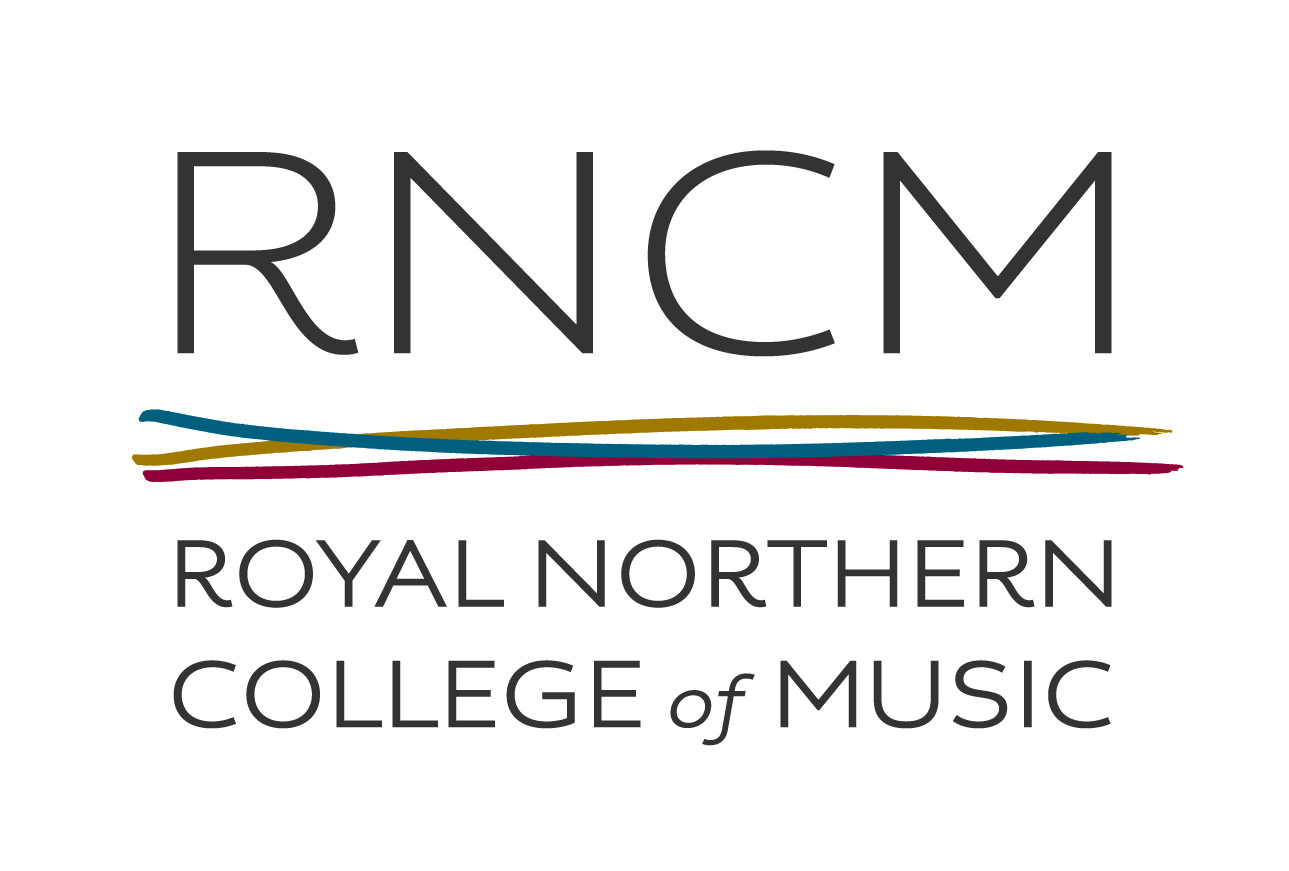 Areas identified….
BMS rationalisation and re-programming
 Variable speed drives
 Inverter controls
 Mix of sensors – occupancy, daylight and thermal
 Timers
 Lagging
 AM&T – electricity, gas and water
 Voltage optimisation
 Energy optimisation maintenance programme
What could we do …. Where did we need help?
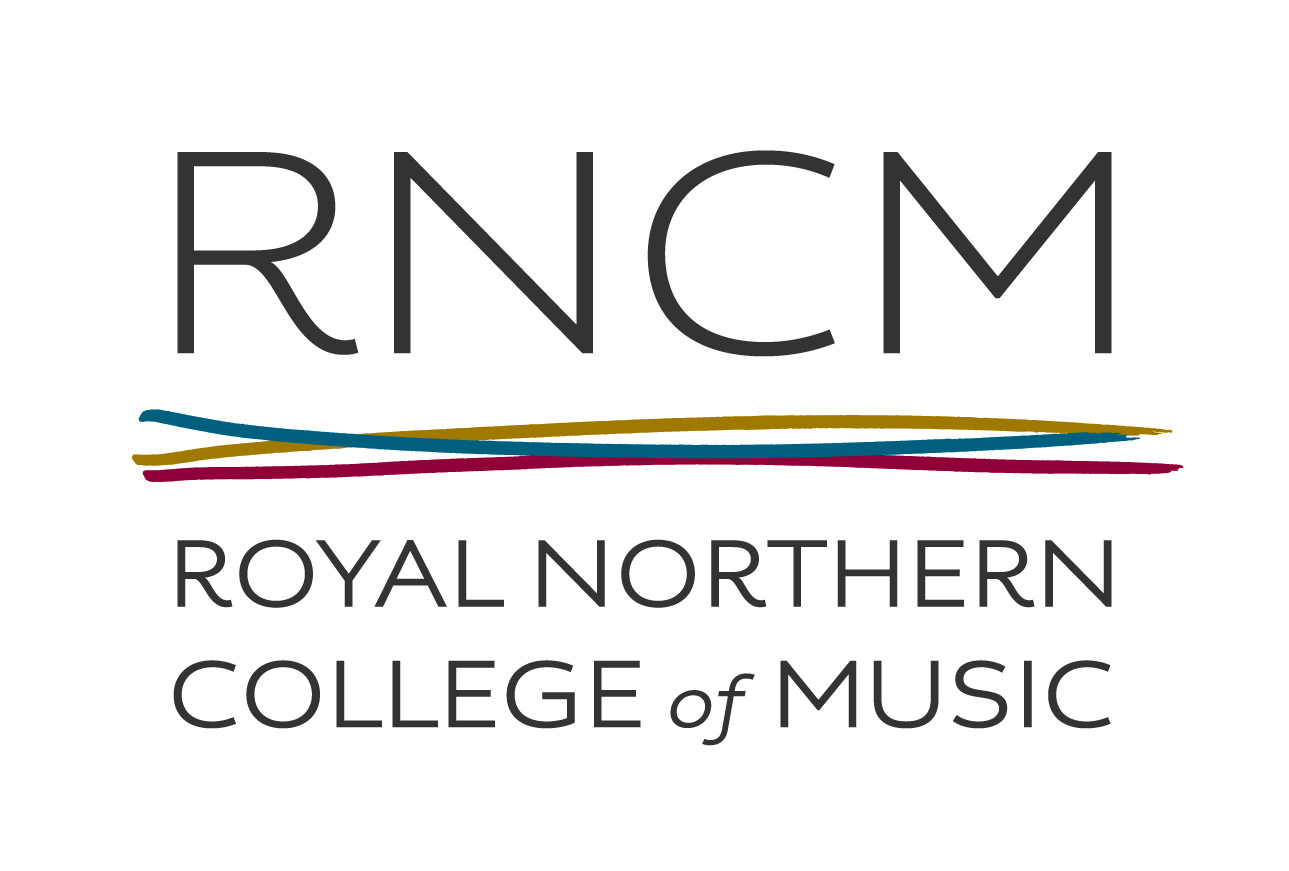 Finding a supplier
Competitive tendering used
Cost was main criteria
Schneider Electric were chosen
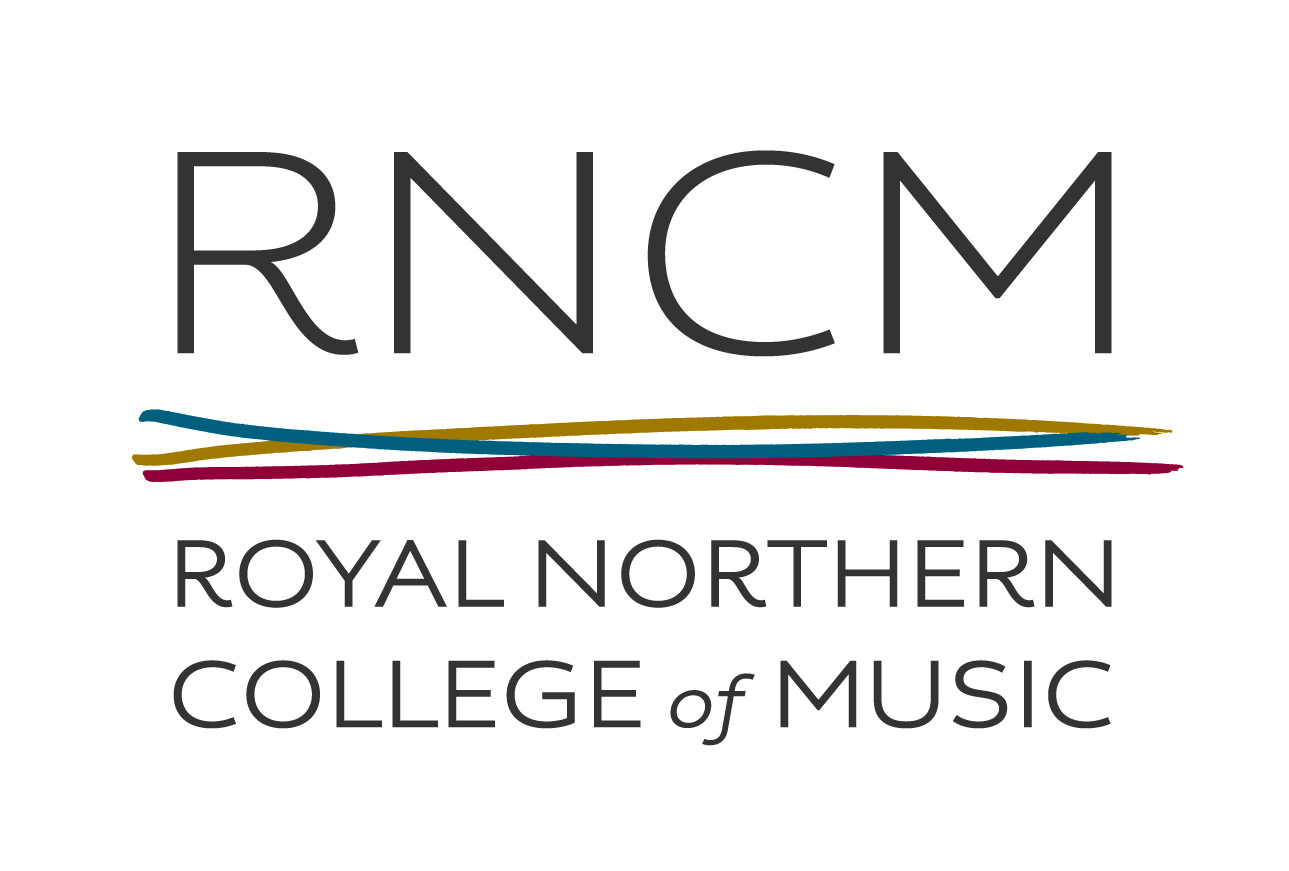 How did we fund
Schneider Electric Finance 







*Assumes energy cost inflation of 7% p a
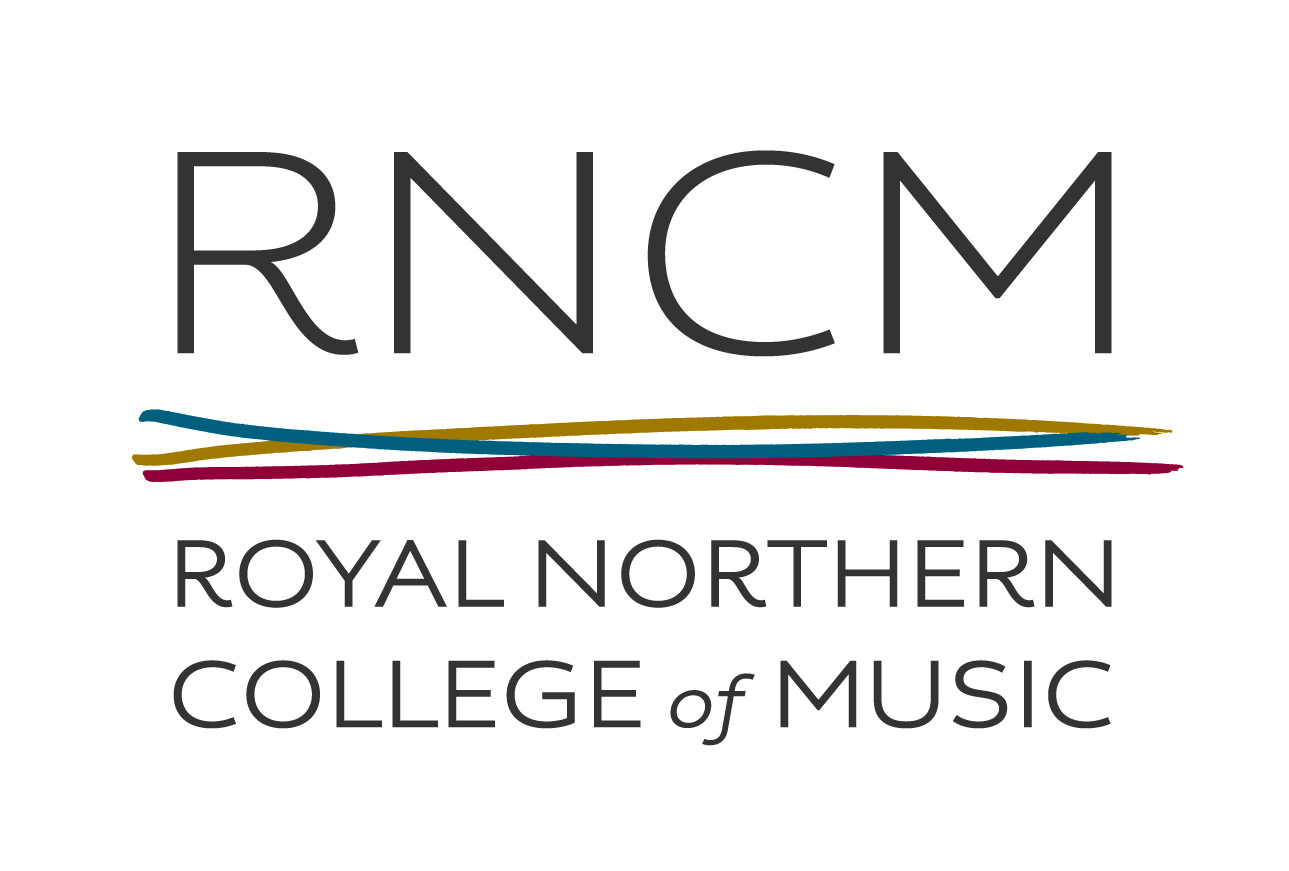 Significant benefits
Increased control over the building systems
Improved energy budget control
Released capital
Enhanced public reputation
Improved students’ use of the building
Provided the tools to monitor energy performance
Has, and will continue to, let us investigate further improvement opportunities
We are reaping the rewards, energy consumption has been reduced with an improved DECC rating
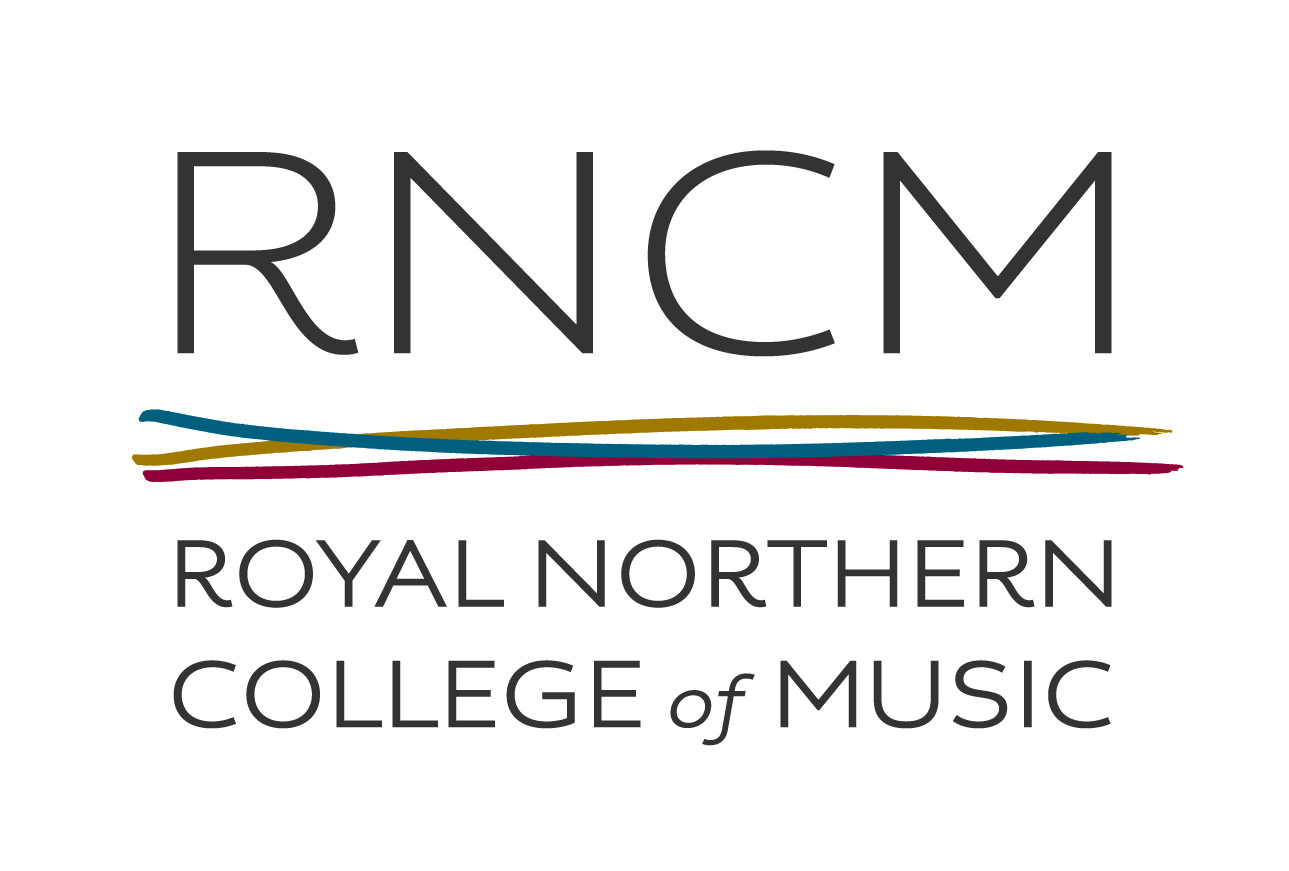 Our students are passionate about sustainability and so are we…
Grotbags recycling scheme
WEEE directive recycling
Facilities helpdesk
Environmental working group
Newsletter
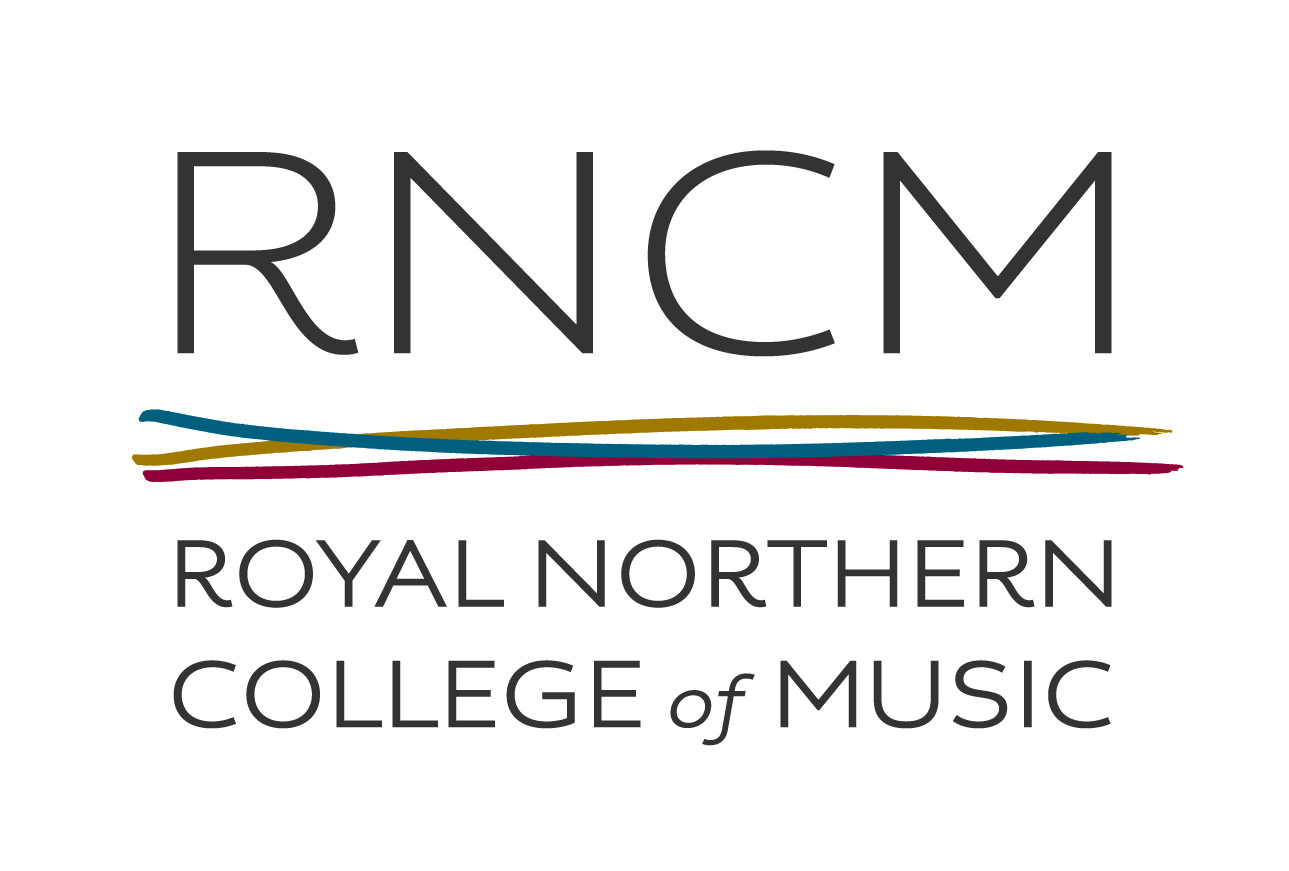 Thoughts to take away…
Good relationships with your suppliers is key

Encourage your team to know your building

Customers matter…
				       remember who pays the bills
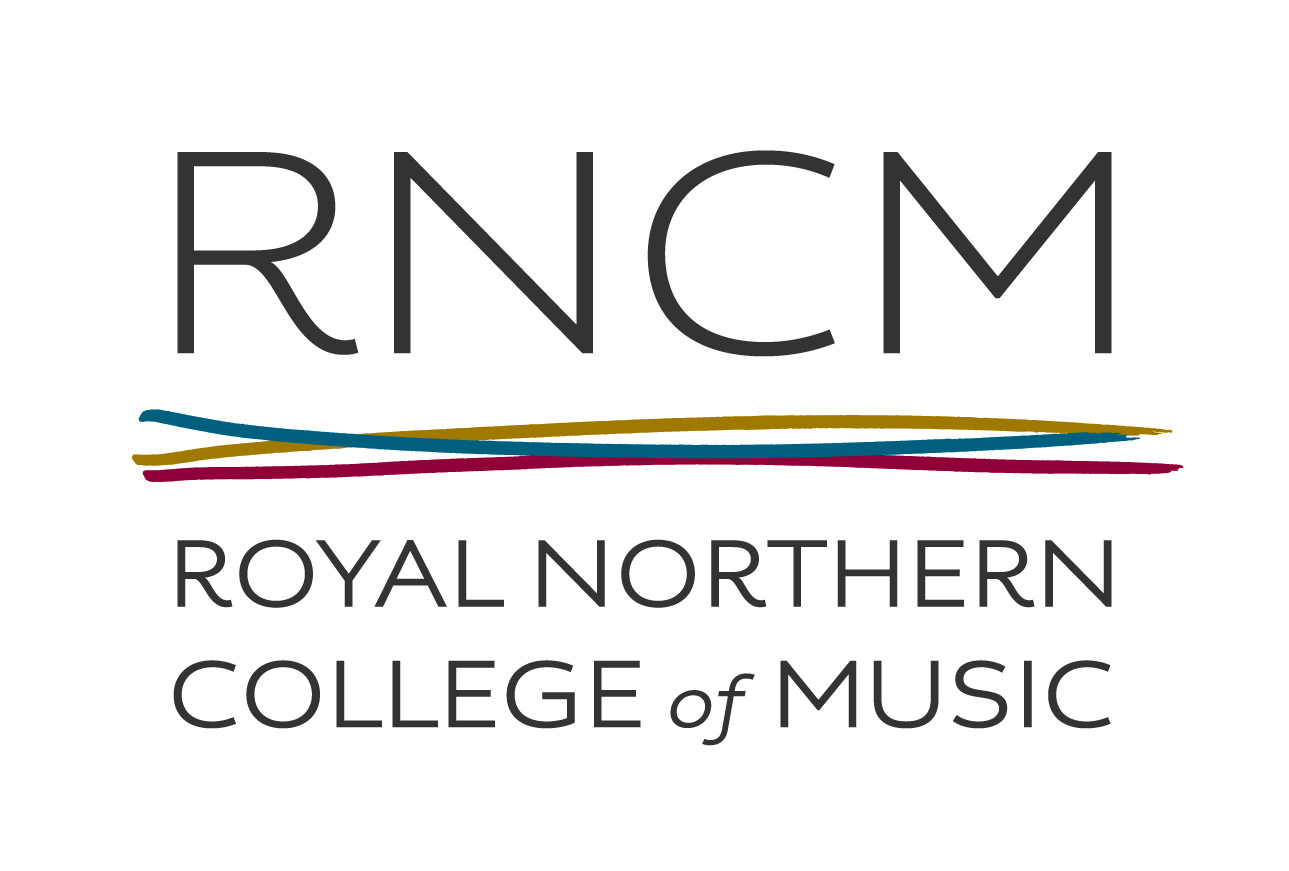 And number 4...
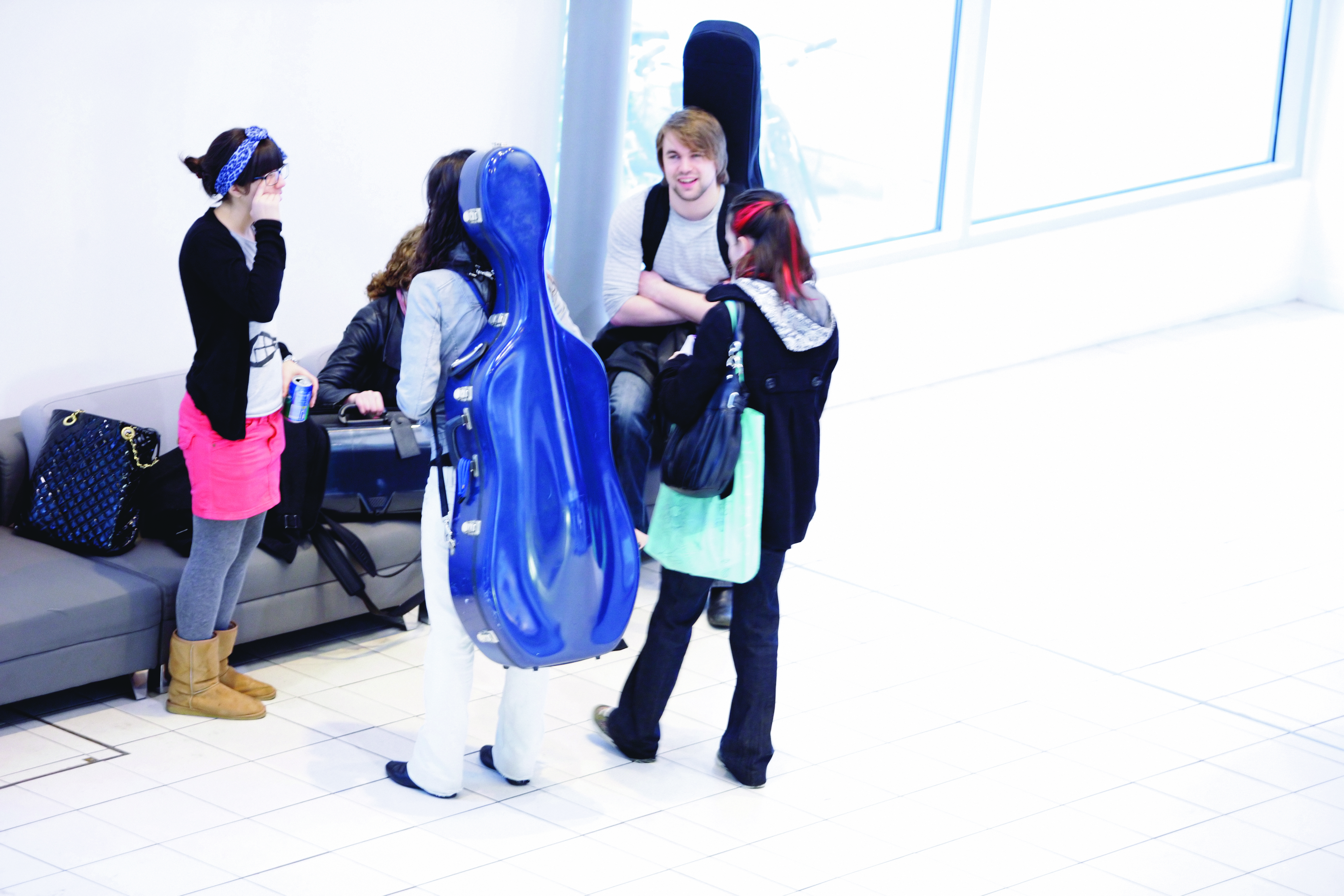 Seek feedback….
		     from everyone that uses the building
And those that don’t
Your next steps – making the most of your EAUC Membership…
Resources 
visit the dedicated carbon EAUC resource bank sections
visit the carbon reduction section of SORTED – the online resource for sustainability in the Learning and Skills sector
Networks - join our Carbon Intensive Research Colleges and Universities Community of Practice - for Colleges and Universities that undertake carbon intensive research 
Find out more about this group at 5pm tomorrow– see programme for details
Recognition - want recognition for your carbon reduction initiatives – enter the 2012 Green Gown Awards carbon reduction category. Entries open summer 2012
Measure and improve - sign up to LiFE – www.thelifeindex.org.uk. EAUC Members receive a significant discount
LiFE offers dedicated ‘resource efficiency and waste’ and ‘utilities’ frameworks for implementation 

Membership matters at www.eauc.org.uk